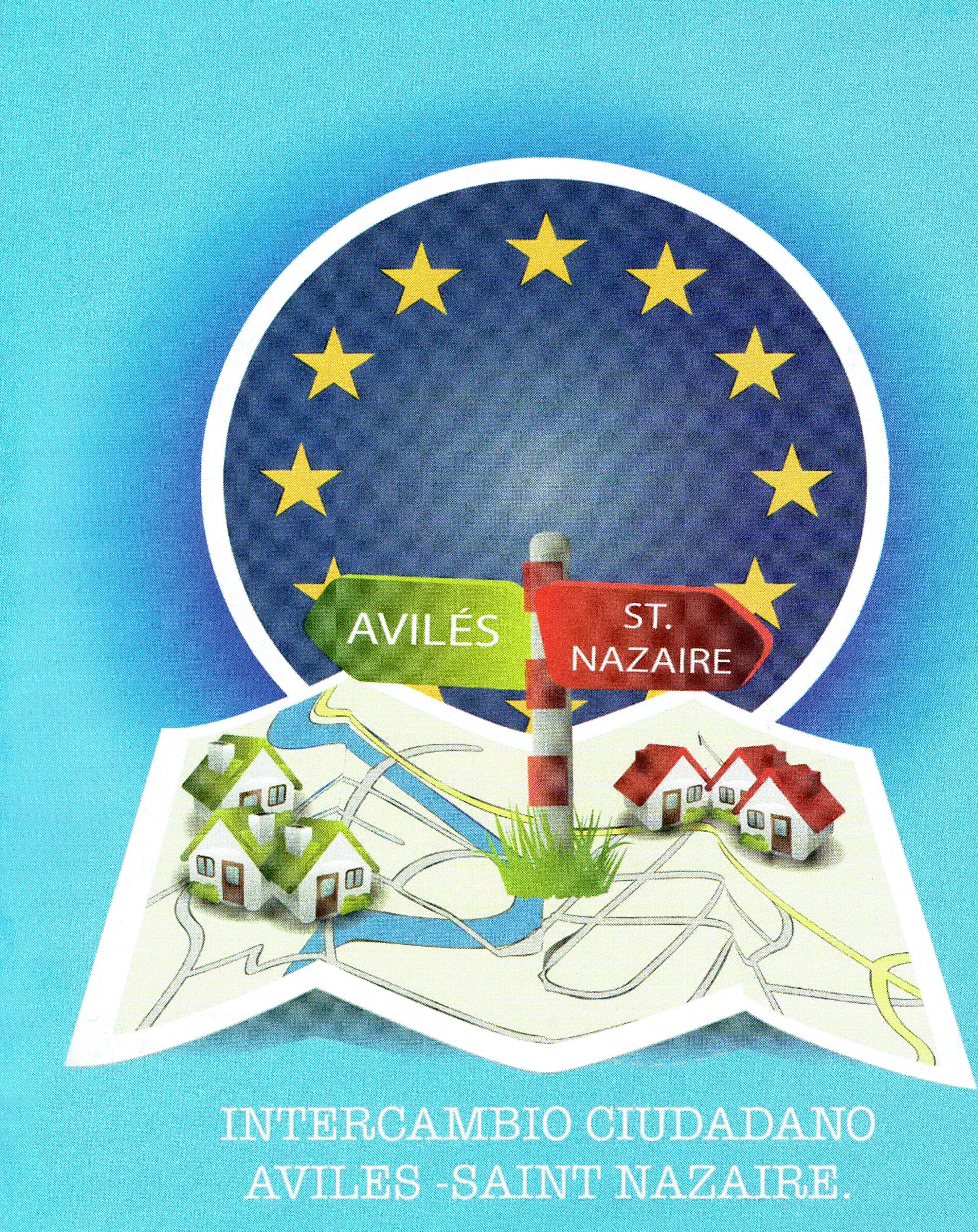 Estadísticas de la encuesta
Participación por sexos
Hombres			40 %
Mujeres			60%
Desglose por grupo de edadesmujeres
de más de 60 años				13,3%
De 40 a 60 años					53,4%
De 20 a 40 años					33,3%
Desglose por grupo de edadeshombres
de más de 60 años				30%
De 40 a 60 años					30%
De 20 a 40 años					40%
¿Te interesan las noticias relacionadascon la U.E?
Mucho					22%
Bastante				48%
Poco					  8%
¿hasta que punto te consideras informado sobre asuntosde la u.e?
Mucho					 4%
Bastante				27%
Poco					65%
Nada					 4%
¿Pertenecer a la U.E ha beneficiadoo perjudicado a España?
Ha beneficiado				76%
Ni lo uno ni lo otro			12%
No sabe						 4%
No contesta					 8%
Eres o te consideras…
Europeista						62%
Euroescéptico					38%
En la actualidad ¿te sientes?
Europeo					18%
Español						 8%
Europeo y español			49%
Ninguna de las anteriores		23%
No contesta					 2%
Que significa, para ti, la u.e (1)
Paz								 6,2%
Prosperidad económica				 7,8%
Democracia						 7,8%
Protección social					18,8%
Libertad para viajar, estudiar, trabajar		11,0%
Diversidad culturar					11,0%
Que significa, para ti, la U.e (2)
Una voz más fuerte en el mundo			11,0%
El euro								 9,4%
La burocracia							 6,2%
Gastos innecesarios					 3,1%
Fronteras externas sin control			 1,5%
Otros								 6,2%
¿Cuales son los elementos más importantes que van a componer la identidad europea?
La moneda única						27%
Los valores democráticos y la libertad		23%
La historia							11%
La cultura							14%
La geografía						 6%
El éxito de la economía de la UE			11%
La bandera						 2%
El lema de la UE						 6%
actualmente ¿cual es tu actitud hacia la U.E?
Muy a favor						11%
Bastante a favor					31%
Algo a favor						31%
Ni a favor ni en contra				15%
Algo en contra					 4%
Bastante en contra				 8%
¿Cuánto afecta a los españoles las medidas que se toman en la U.E?
MUCHO						46%
BASTANTE					46%
POCO						 2%
¿Cómo NOS IRÍA, A LOS ESPÀÑOLES, SI NO PERTENECIÉRAMOS A LA u.e?
MEJOR							 8%
IGUAL							 8%
PEOR							63%
NO SABE							19%
NO CONTESTA					 2%
ESTÁS A FAVOR O EN CONTRA DEUN IDIOMA COMÚN
A FAVOR							26%
EN CONTRA						72%
NO SABE							 2%
ESTÁS A FAVOR O EN CONTRA DEUN GOBIERNO COMÚN EUROPEO
A FAVOR							63%
EN CONTRA						30%
NO SABE							 7%
ESTÁS A FAVOR O EN CONTRA DEUNA POLÍTICA EXTERIOR COMÚN
A FAVOR							78%
EN CONTRA						11%
NO SABE							11%
ESTÁS A FAVOR O EN CONTRA DECRECACIÓN DE UN EJÉRCITO COMÚN
A FAVOR							52%
EN CONTRA						41%
NO SABE							 7%
ESTÁS A FAVOR O EN CONTRA DEUNA POLÍTICA DE INMIGRACIÓN COMÚN
A FAVOR							82%
EN CONTRA						12%
NO SABE							 6%
ESTÁS A FAVOR O EN CONTRA DEUNA POLÍTICA FISCAL Y TRIBUTARIA EUROPEA
A FAVOR							82%
EN CONTRA						12%
NO SABE							 6%
CONOCES SI TU CIUDAD SE BENEFICIA DE SUBVENCIONES DE LA u.e
SI						78%

NO						22%
¿has oído hablar de? :
El consejo de ministros de la U.E			100%
La comisión europea					100%
El parlamento europeo					100%
El banco central europeo				100%
Utilizando una escala de 1 a 10 ¿en que medida te ofrece confianza?
El consejo de ministros de la U.E			4,2
La comisión europea					4,5
El parlamento europeo					5,0
Banco central europeo					3,7
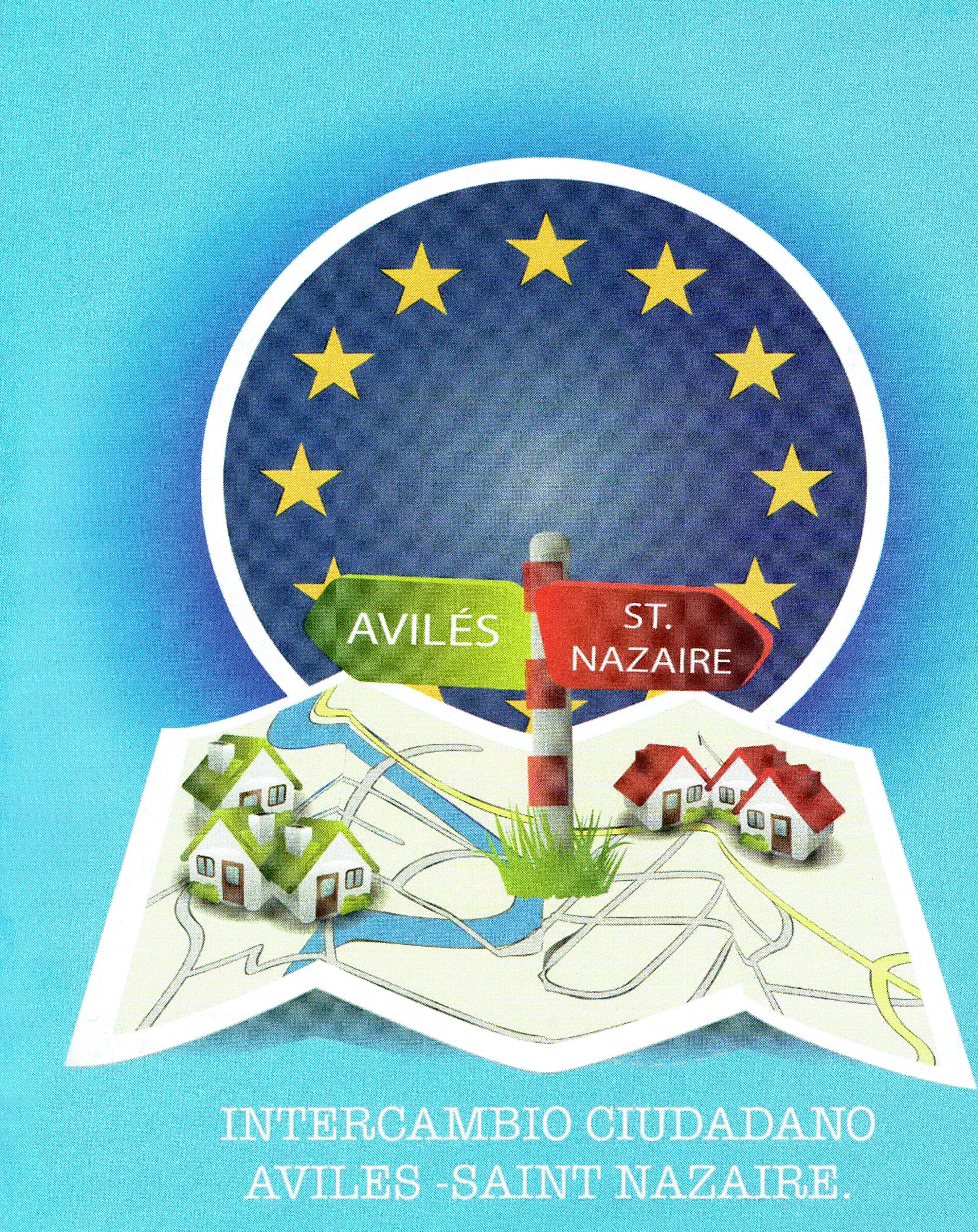